Hybrid Autók
[Speaker Notes: Projektünk témája a hybrid autók, mivel ezek szennyezik legkevésbé a környezetet]
A hybrid rendszer fogalma
Hibrid rendszernek azt a megoldást nevezzük, melynek során a meghajtáshoz szükséges energiát két vagy több, különböző elven működő erőforrásból nyerik. 
A gyakorlati megvalósítás során legtöbbször a belsőégésű motor és a villanymotor kombinációja jelenik meg. 
A haladáshoz szükséges energia akkumulátor helyett (vagy mellett) még lendkerékben vagy szuperkondenzátorban is tárolható.
[Speaker Notes: Mi az a hibrid rendszer? Két motor kombinációja, a villany és a hagyományos motoré]
Mitől környezetbarát?
Nemcsak benzinnel vagy gázolajjal működik, hanem elektromos áramot is használ
Így kisebb a károsanyag-kibocsátása a hagyományos autókénál
Olcsóbb viszont a villanyautóknál, mert képes magának előállítani az áramot – fajtától függő hatásfokkal
A fejlesztések azt célozzák, hogy a hagyományos és az elektromos „üzemanyag” minél optimálisabban kerüljön felhasználásra
[Speaker Notes: Ez környezetbarát megoldásnak számít a közlekedésben, mert viszonylag alacsony a károsanyag-kibocsátás]
Működési elv I.
A sorozatban gyártott hibridautók akkumulátora menet közben is feltölthető; 
egyrészt a belső égésű motor, másrészt 
az energiavisszatöltő rendszersegítségével. 
A belső égésű motor egy generátort hajt, és az termeli az áramot, amely vagy közvetlenül a járművet hajtja, vagy az akkumulátor töltésére fordítódik.
[Speaker Notes: Az akku menet közben is tölthető]
Működési elv II.
Az üzemanyagfogyasztás csökkentését célozza a start-stop funkció is, amely üresjáratban automatikusan leállítja és a megfelelő időben újraindítja a belső égésű motort. 
A hibridautó belső égésű motorja kisebb, mint a hagyományos (csak belső égésű motorral rendelkező) autóké. 
A rövid idejű gyorsításoknál azonban mindként hajtás üzemelhet, így nincs jelentős különbség a hagyományos hajtású autókhoz képest.
[Speaker Notes: Üresjárat esetén a belső égésű motor automatikusan leáll, majd ha kell, újraindul
Ha csak rövid ideig gyorsítunk, akkor mindkét motor üzemel]
Akkumulátor
Az energiát tároló akkumulátorok sok helyet foglalnak, és nagy súlyt jelentenek. Problémát jelent még a jelentős áruk, és a feltöltés viszonylagos lassúsága is.
Az akkumulátorok leggyakrabban lítium-ion akkumulátorok. Emellett vannak még a nikkel-f, nátrium/nikkel-klorid esetleg hagyományos ólom akkumulátorok is.
A lítium-ion akkumulátor azért gyakoribb választás, mert az ólom-akkumulátorhoz képest könnyebb.
[Speaker Notes: Az akkukon még van mit javítani, és…
Az anyaguk sem tökéletes, még mindig léteznek ólom-akkuk]
Teljesen hibrid
A teljesen hibrid (más néven teljes értékű hibrid, full hybrid) bármikor képes akár akkumulátorról, akár belső égésű motorral, akár mindkettővel meghajtva menni. 
Ilyen például a Toyota Prius, a Ford Escape és a Mercury Mariner. 
Ahhoz, hogy a jármű csak akkumulátorról is tudjon üzemelni, nagy kapacitású akkumulátorra van szükség. 
Azért, hogy a mechanikai és az elektromos energiát könnyebben át lehessen alakítani egymásba, a hajtáslánc megosztott – ettől persze bonyolultabb lesz a rendszer.
[Speaker Notes: A teljesen hibrid autók a Prius a Toyotától, a Ford Escape és pl a Mercury Mariner]
Rásegítőhibrid
Rásegítő hibrid hajtással rendelkeznek például a Honda hibridjei 
A Honda rendszerét integrált motor rásegítésnek (IMA) hívják 
A rásegítőhibridek leginkább abban különböznek a teljesen hibridektől, hogy nem tudnak belső égésű motor nélkül üzemelni. 
De nem sok elektromos energiára van szükségük, ezért az akkumulátorok is lehetnek kisebbek.
[Speaker Notes: A rásegítő hibrid nem tud belső égésű motor nélkül üzemelni
Ilyen például a Honda]
A hibridautók elterjedése
A hibridmeghajtás fogalmát a Toyota vezette be a köztudatba a Prius révén.
A hibridautók a kilencvenes évek végén váltak a nagyközönség számára elérhetővé a Honda Insight és a Toyota Prius piacra dobásával. 
A Toyota és a Lexus 1,7 millió hibridautót adott el 2009 januárjáig.
Jelenleg az USA összes autógyártójának a hibridautók a legfontosabb termékei.
[Speaker Notes: Kezdetben volt a Toyota Prius, aztán a Honda Insight, Lexus, stb]
Solo, a magyar hybrid
Őriszentpéteren fejleszti a 10-20 fős Antro (Alternatív Erőforrásokat és Járműveket Fejlesztő és Gyártó) Kht., néhány más szervezet közreműködésével. 
2008 júniusában bemutatták a prototípust a Közlekedési Múzeumban; 
akkor 2012-re tervezték a sorozatgyártás elindítását.
[Speaker Notes: Őriszentpéterről származik a Solo, a magyar hibrid]
A Solo tulajdonságai
A Solo 10 másodperc alatt gyorsul fel 100 km/h sebességre, a végsebessége pedig 140 kilométer óránként. 
A kocsi szén-dioxidban számolt károsanyag-kibocsátása nem éri el a 45 grammot, a fogyasztása pedig a 1,8 litert 100 kilométerenként. 
A négy kerékbe épített villanymotort lítiumion-akkumulátorok táplálják. 
Minden üléshez tartozik pedál, melyet testedző szerkezetként és áramfejlesztőként lehet használni, akár várakozás közben is. 
Elöl csak a vezető ül, középen, mögötte két utas.
[Speaker Notes: Egész jó sebességre képes, ráadásul az utasok is termelhetnek áramot]
És hogy néz ki?
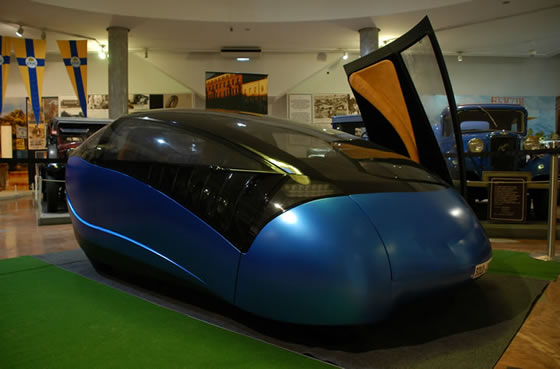 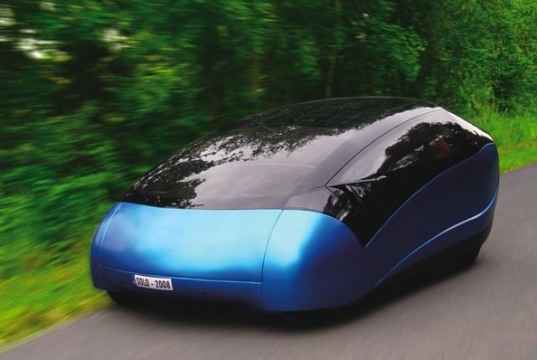 Megnézhetitek a plakátunkon is
[Speaker Notes: Köszönöm a figyelmet!]